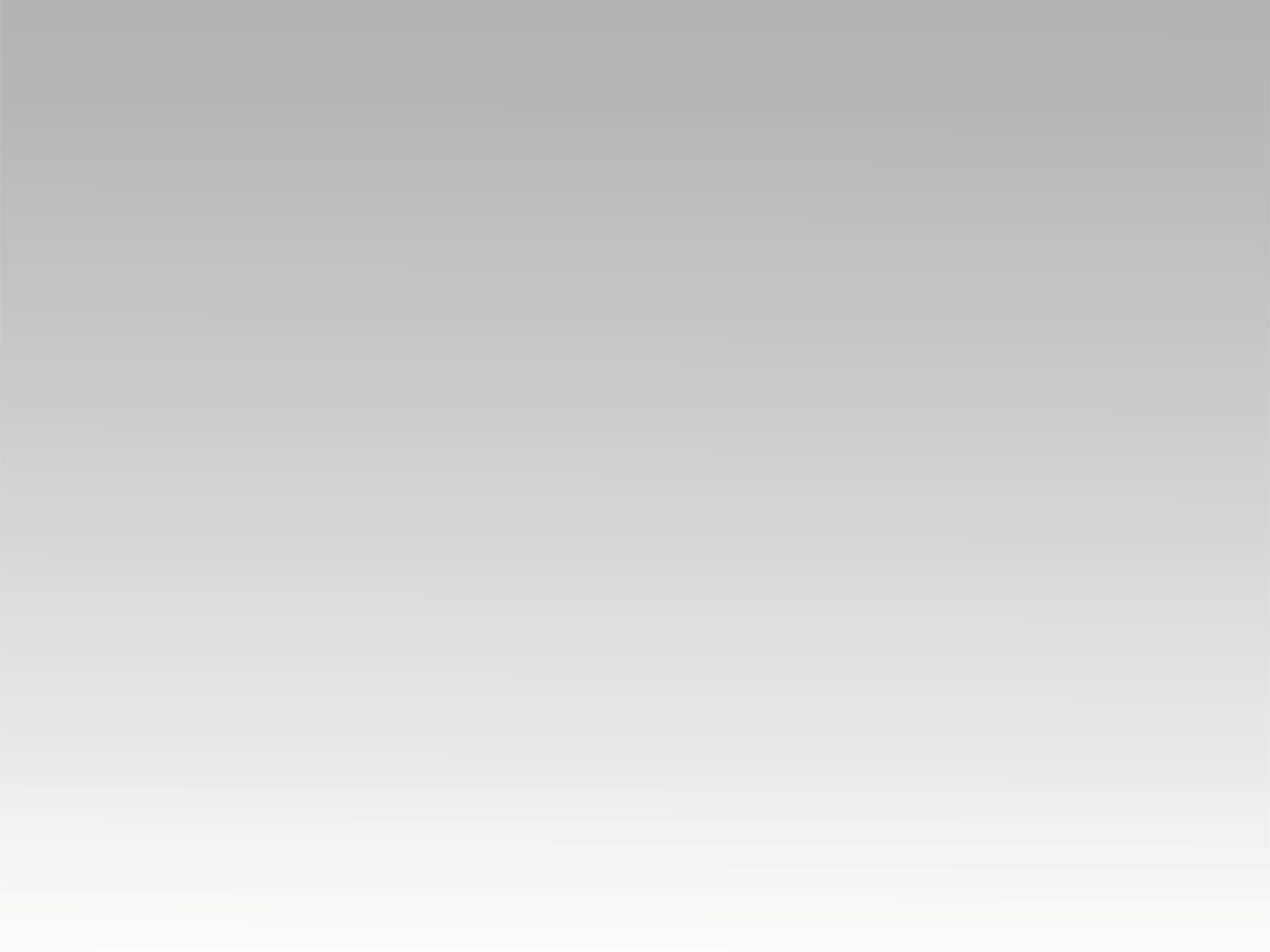 تـرنيــمة
الجالس فوق
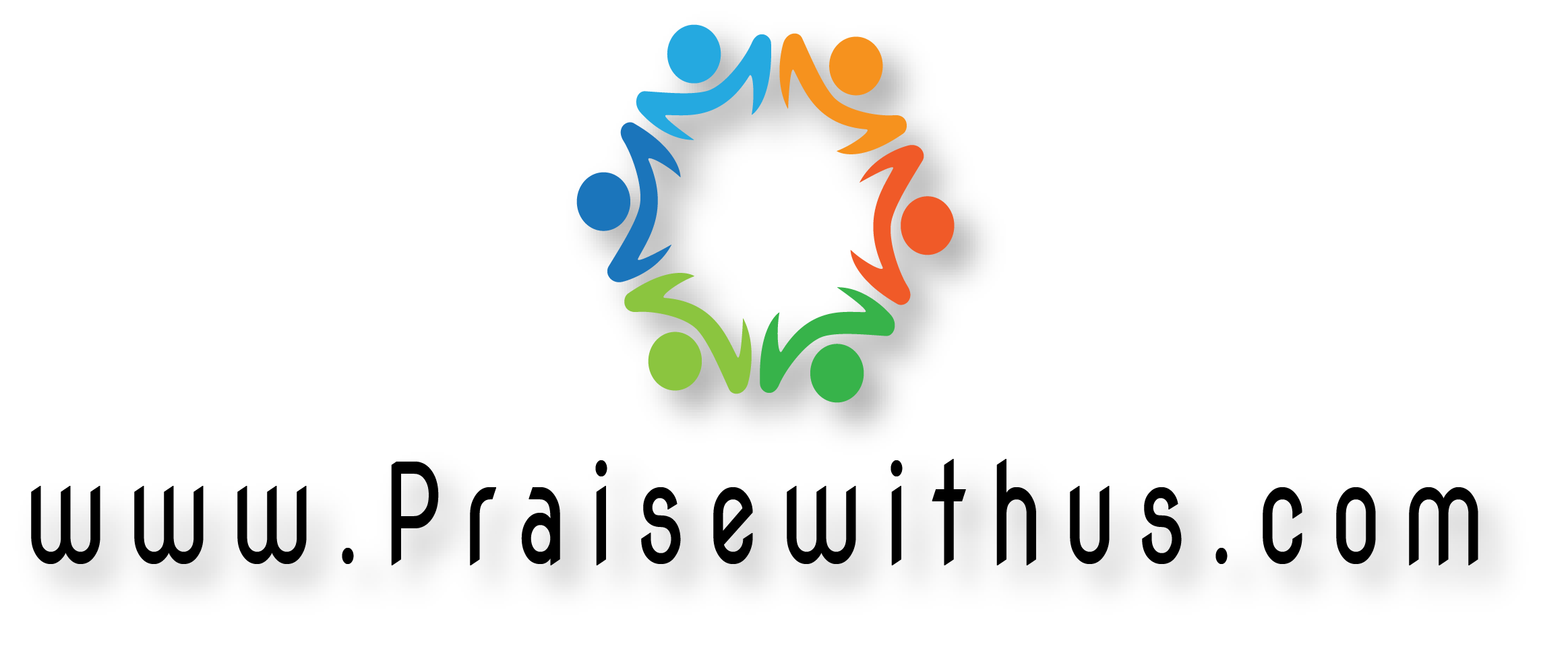 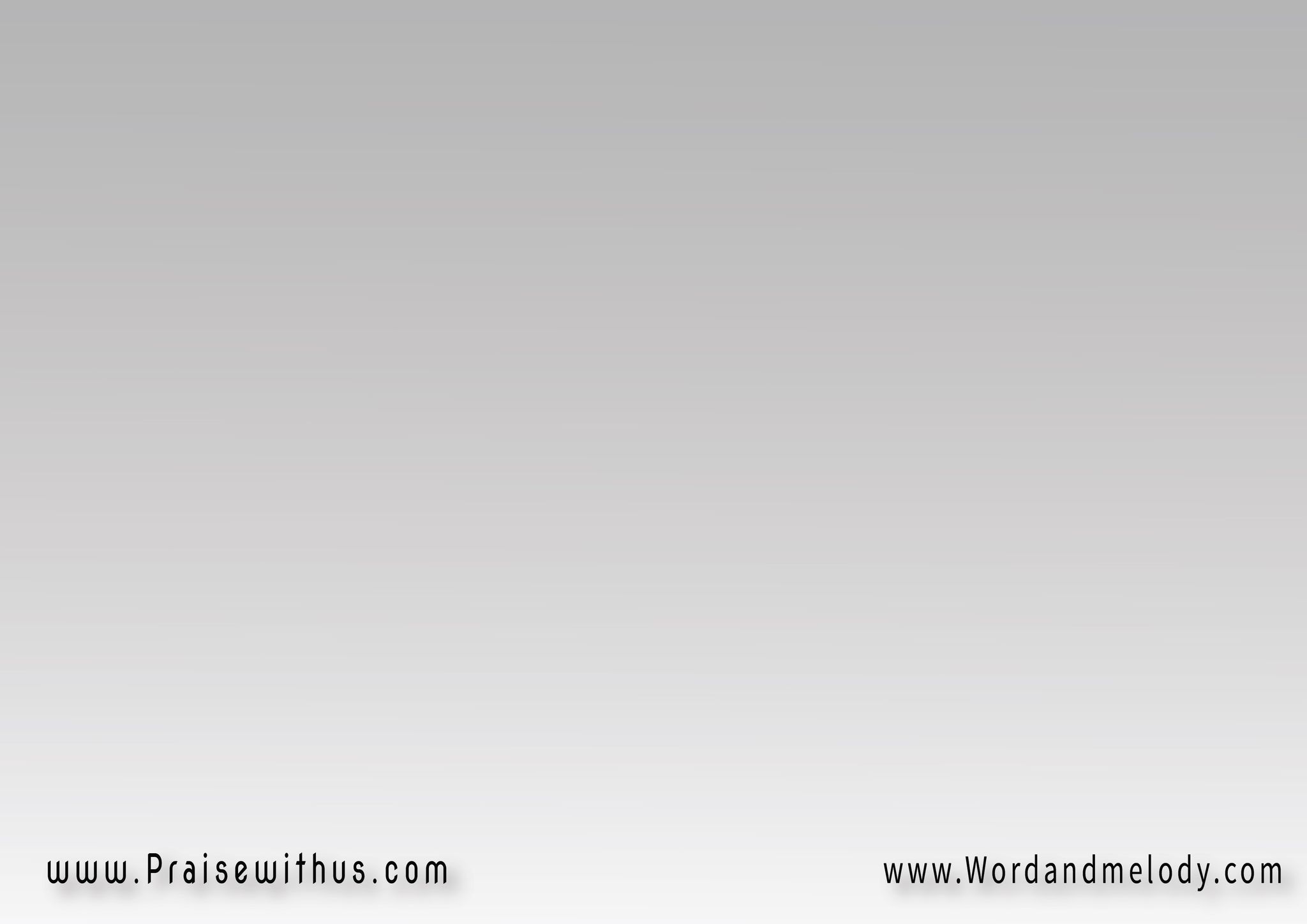 الجالس فوق الشاروبيم
اليوم ظهر في أورشليم
راكباً على جحش بمجد عظيم
وحوله طقوس ني أنجيلوس
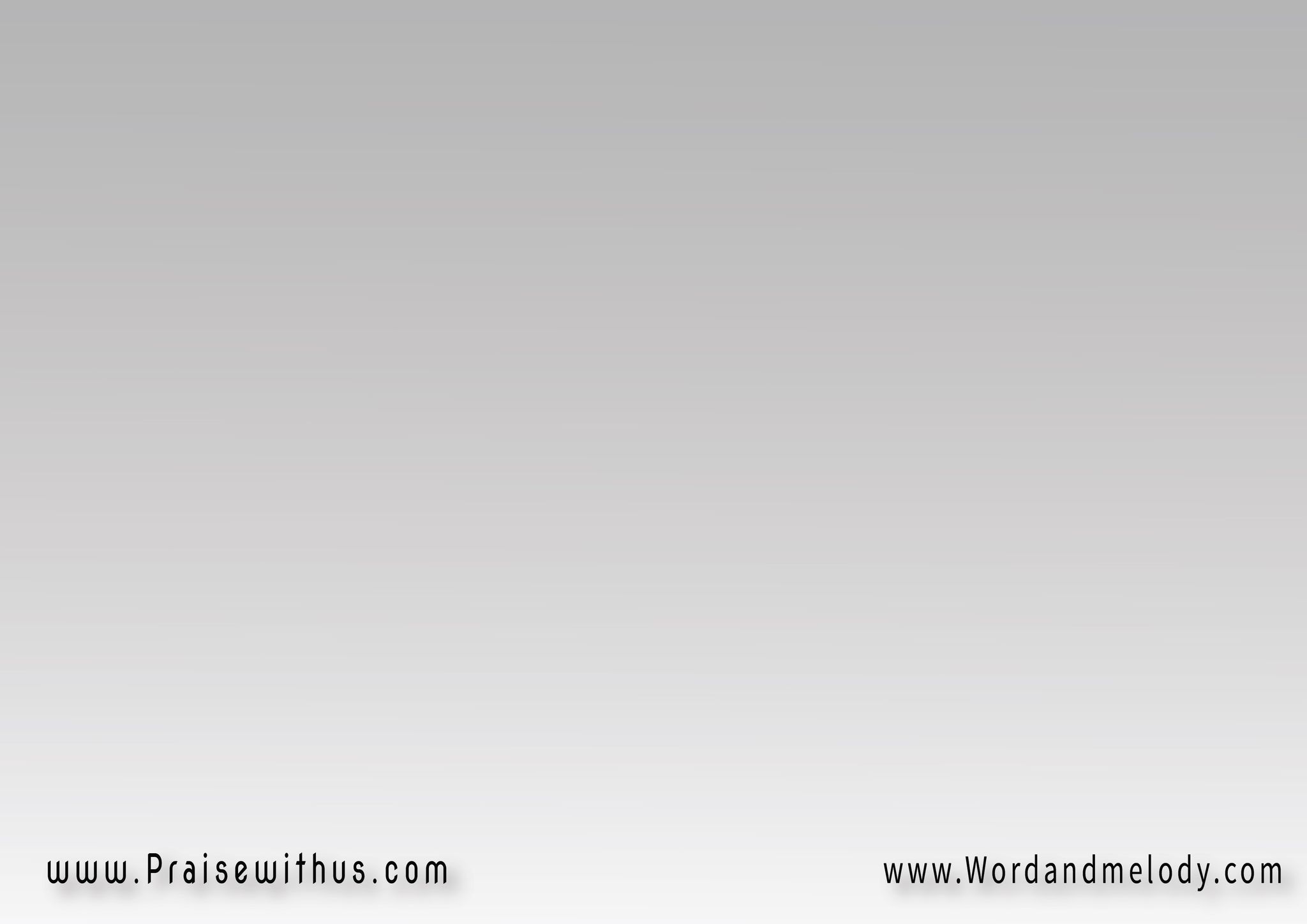 في الطريق فرشوا القمصان
ومن الشجر قطعوا الأغصان
وهم يصيحون بالألحان
أوصانا ابشيري إن دافيد
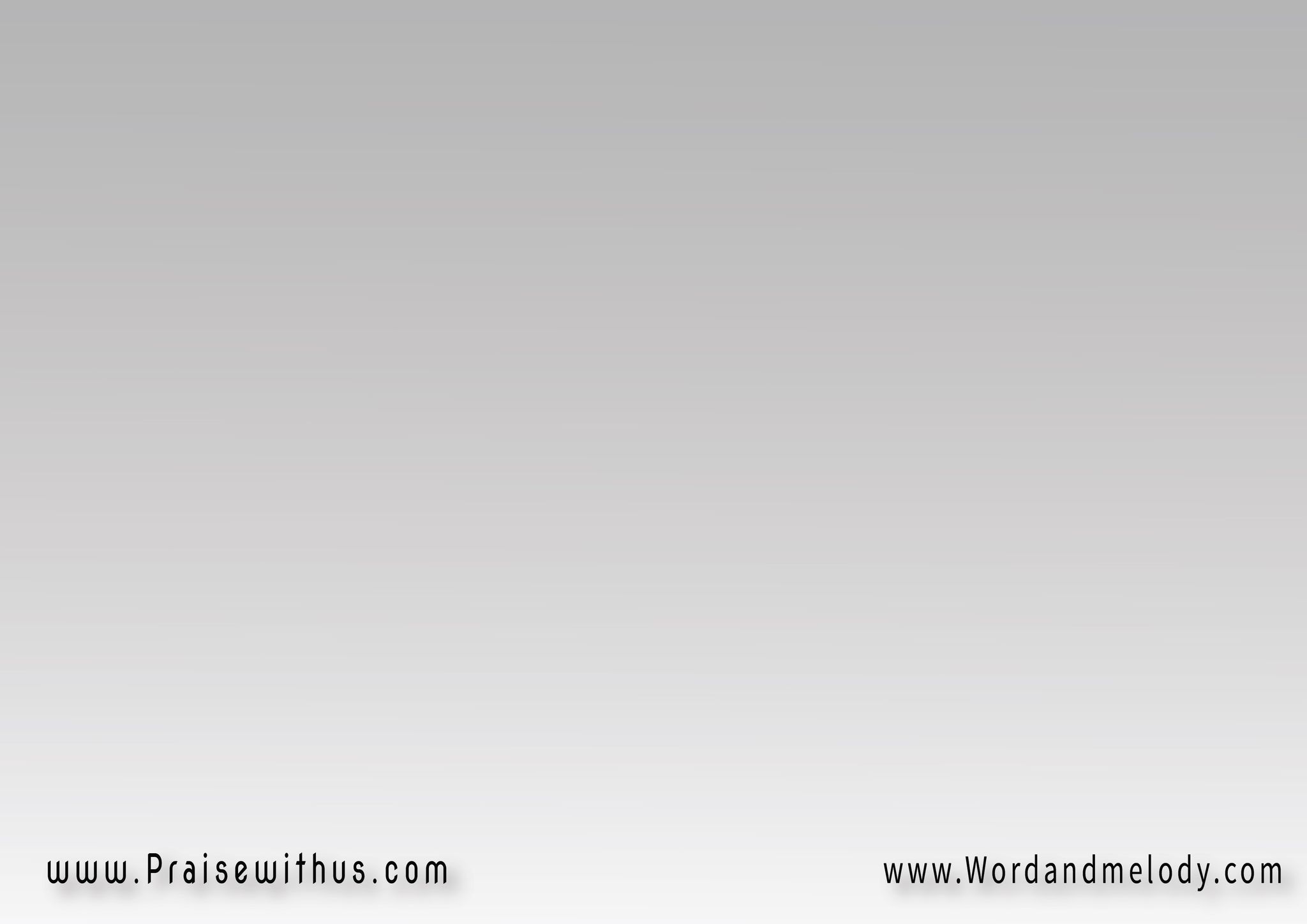 اليوم تمت الأقوال
من النبوة والأمثال
كما تنبأ زكريا وقال
نبوة عن إيسوس 
باخريستوس
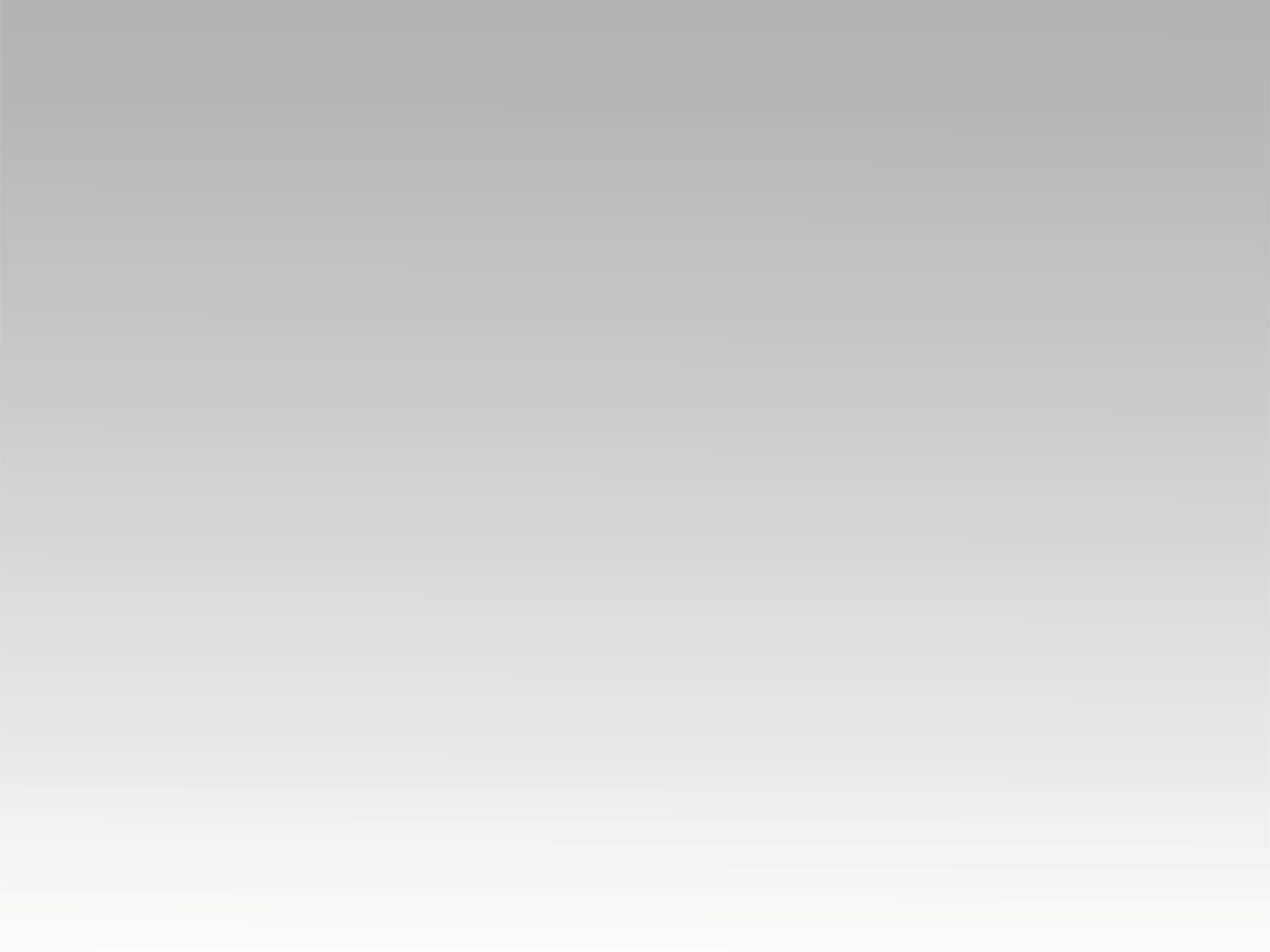 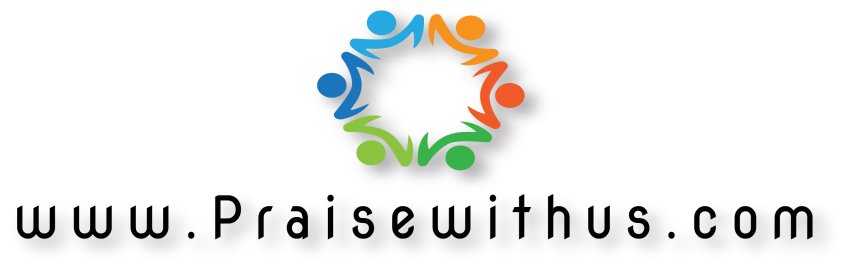